Сказка о том как зайка в гости поехал
О правилах дорожного движения
Жил – был заяц по имени Тишка и как - то раз пришло ему письмо от его давнего друга кота Мурзика:
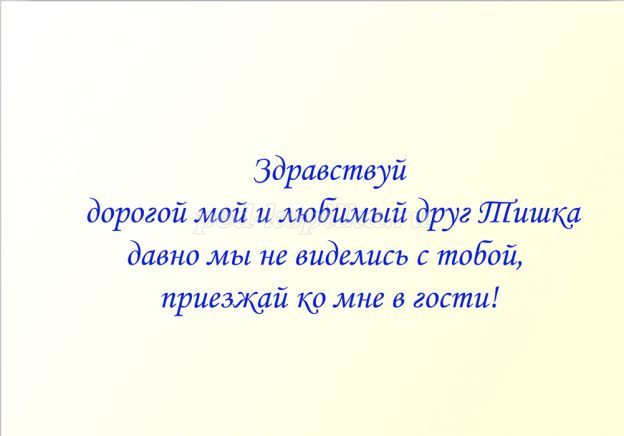 Прочитал Тишка письмо и подумал: «И правда, поеду ка я к своему другу!» Собрал Тишка рюкзак, положил в него грибочки, в подарок другу, утюг, а вдруг пригодится, теплый свитер, шапочку и много других вещей. Взвалил Тишка рюкзак себе на спину и пошел на лесную остановку.
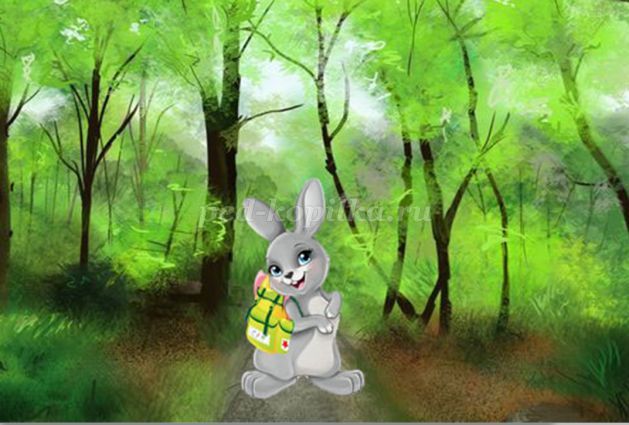 Пришел зайка на остановку сел в автобус и поехал в город.
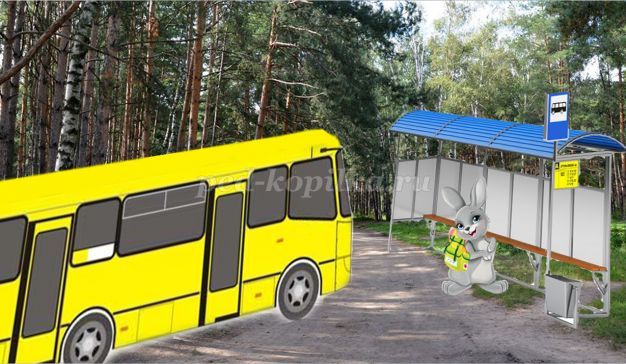 Доехал зайка до города, вышел из автобуса и пошел не глядя через дорогу, и вдруг видит - несется на него огромный грузовик.
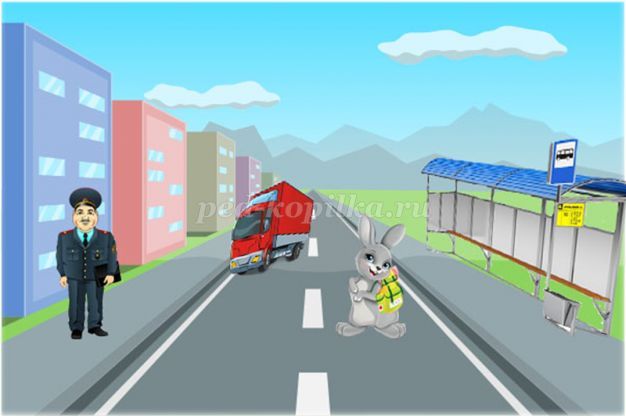 Испугался Тишка: поджал уши, схватился за голову, со свистом проехал над зайкой грузовик
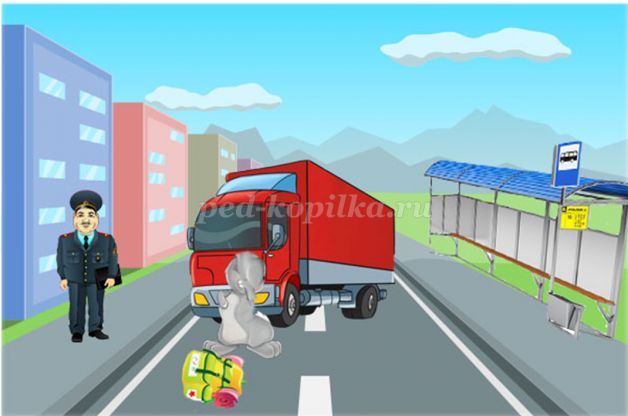 Вздохнул зайка и пошел дальше только теперь аккуратней: посмотрел он налево, затем направо и осторожно стал переходить дорогу. Добрался зайка до другой стороны дороги, а там его уже ждет полицейский.
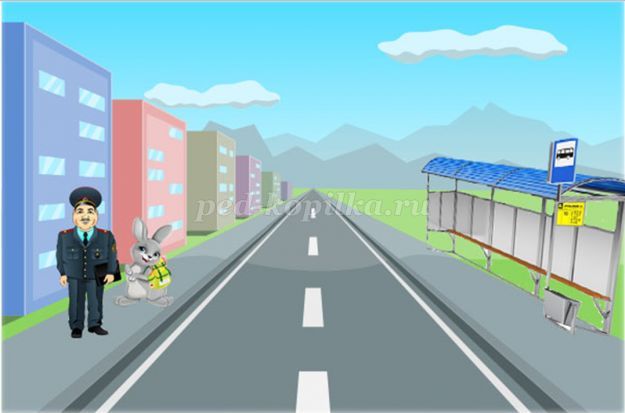 Посмотрел он на зайку и говорит: «Что же ты, зайка, переходишь дрогу в неположенном месте?» А Тишка ему отвечает «В неположенном месте? А как это?»
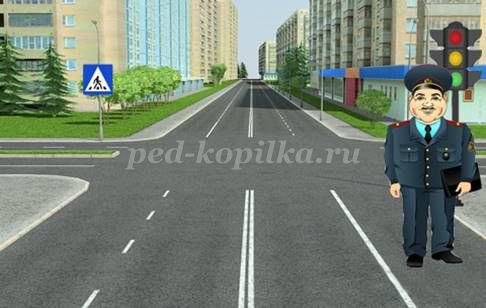 «Есть специальные места, где можно переходить дорогу, вот например светофор. а вот пешеходный переход, иногда ы можешь увидеть такие знаки – они означают, что дорогу в этом месте нужно переходит под землей или над ней. Эти знаки так и называются подземный и надземный переход»
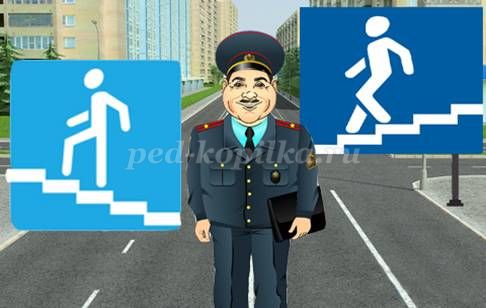 Поблагодарил зайка полицейского и пошел дальше прямо на красный сигнал светофора, только вовремя схватил его полицейский за рюкзак и сказал : « Переходить дорогу можно только на зеленый сигнал светофора, а на красный людям и зайцам идти опасно!»
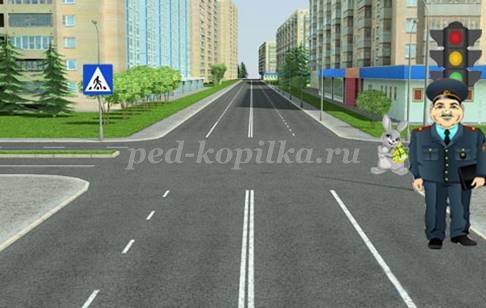 Подождал зайка зеленого сигнала, перешел дорогу и наконец встретился со своим лучшим другом Мурзиком.
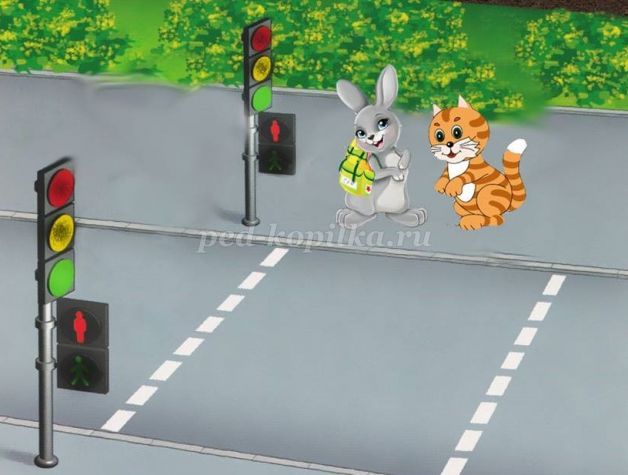 КОНЕЦ